Dasar-dasar Kesehatan LingkunganPertemuan KePenyehatan Makanan dan Minuman
Design and deliver beautiful presentations with ease and confidence.
Pendahuluan
Manusia membutuhkan makanan dan minuman untuk dapat mempertahankan kehidupannya. Makanan dan minuman dikategorikan sebagai pangan olahan yang dihasilkan dari proses dengan metode tertentu dengan ataupun tanpa bahan tambahan (BPOM, 2016). Makanan dan minuman diharapkan dapat memenuhi kebutuhan gizi seperti karbohidrat, protein, lemak, vitamin dan mineral yang bermanfaat bagi tubuh. Akan tetapi, makanan dan minuman tidak akan memiliki dampak yang baik apabila makanan dan minum tersebut masuk kategori tidak aman untuk dikonsumsi.
Makanan dan minuman merupakan kebutuhan pokok bagi makhluk hidup yang tidak dapat ditolerir pemenuhannya yang artinya makanan dan minuman dibutuhkan setiap hari. Makanan dan minuman yang awalnya bermanfaat sebagai pemenuhan kebutuhan dasar saat ini sudah berkembang memiliki fungsi lain seperti fungsi sosial, budaya dan keagamaan. Setiap kegiatan yang dilaksanakan tidak akan lepas dari jamuan makanan dan minuman. Tingginya kebutuhan dan permintaan akan makanan dan minuman akhirnya mendorong munculnya berbagai usaha penyelenggaraan makanan dan minuman.
Konsep Makanan dan Minuman Sehat
Makanan dan minuman merupakan kebutuhan dasar manusia untuk dapat mempertahankan hidup, melindungi dan menjaga kesehatan serta menjadi sumber energi untuk beraktivitas yang produktif (Mucthadi,2009). Makanan dan minuman diharapkan memiliki zat gizi yang dapat bermanfaat bagi tubuh. Zat gizi adalah komponen kimia yang terkandung dalam bahan pangan yang akan diserap tubuh sehingga memiliki khasiat untuk menormalkan fungsi tubuh manusia (Andriani, 2012).
Kriteria makanan dan minuman Sehat
Konsumsi makanan dan minuman dapat mememuhi kebutuhan manusia, akan tetapi makanan yang dikonsumsi tidak hanya terbatas pada sesuatu yang dapat mengenyangkan tetapi harus menyehatkan. Hal ini menurut Pudjirahayu, 2017 akhirnya membuat keamanan pangan saat ini telah menjadi tuntutan sekaligus kebutuhan dalam pemilihan makanan dan minuman.
Sudut pandang makanan dan minuman tidak aman dikonsumsi saat ini bukan hanya dilihat karena adanya bahan tambahan pangan yang dilarang terkandung pada makanan dan minuman tersebut tapi dapat juga dikategorikan pada makanan yang mengandung zat gizi berlebihan seperti natrium, gula dan lemak (de Ridder et al., 2017). Makanan sehat didefinisikan sebagai makanan yang memenuhi empat kondisi yaitu cukup, kandungan zat gizi yang seimbang, energi yang terkontrol, serta bebas ataupun memiliki batas minimal dari komponen cemaran (Pinatih, 2020).
Persyaratan makanan dan minuman sebelum dinyatakan layak untuk dikonsumsi di antaranya:
Persyaratan sensori : penilaian sensori dari makanan dan minuman dapat dilihat dari kriteria organoleptik melalui pemanfaatan indera tubuh yaitu warna, aroma, rasa. Kriteria ini akan menunjukan penampilan makanan yang menggugah selera serta menunjukan kelayakan penampilan dari segi cemaran yang dapat merubah organooleptik makanan dan minuman.
Persyaratan nilai gizi : makanan dan minuman yang dikonsumsi mengandung zat gizi yang bermanfaat untuk tubuh yaitu karbohidrat, protein, lemak, vitamin dan mineral. Makanan dan minuman yang dikonsumsi tentunya akan memengaruhi status gizi individu. Kandungan gizi pada makanan dan minuman sangat dipengaruhi oleh bahan makanan serta proses pengolahannya sehingga penting untuk menjaga kualitas nilai gizi pada pengolahan makanan dan minuman.
Persyaratan keamanan makanan dan minuman yang aman yaitu tidak menyebabkan penyakit dan dampak negatif bagi yang mengkonsumsi. Keamanan makanan dan minuman ditentukan mulai dari bahan makanan, bahan tambahan, proses pengolahan hingga sampai di tangan konsumen.
Pengendalian Makanan dan Minuman Sehat
Indonesia memiliki BPOM (Badan Pengawas Obat dan Makanan) sebagai lembaga yang diberi kewenangan untuk mengawasi obat dan makanan yang beredar dengan tujuan menjamin bahwa obat, makanan dan segala yang dikonsumsi oleh masyarakat dalam kategori aman dan tidak membahayakan. Selain BPOM, pemerinta Indonesia juga menunjukan kementerian lain yang juga turut menlakukan pengawasan terhadap mutu pangan di Indonesia, diantaranya kementerian kesehatan, kementerian pertanian, dan kementerian perindunstrian dan perdagangan.
Salah satu bentuk contoh regulasi pemerintah terhadap mutu makanan dan minuman yang mengandung bahan berbahaya dituliskan pada pasal 13 dalam Peraturan Bersama Menteri Dalam Negeri dan Kepala Badan Pengawasan Obat dan Makanan Republik Indonesia Nomor 2 tahun 2013 dan Nomor 43 tahun 2013 yaitu produsen mendapatkan sanksi administrasi di antaranya :
Peringatan tertulis
Penghentian sementara kegiatan
Rekomendasi pencabutan izin
Pencabutan izin usaha; dan/atau
Tindakan lain sesuai dengan peraturan perundangan-undangan
Makanan dan minuman yang dikonsumsi akan menjadi sumber zat gizi yang sangat bermanfaat bagi kesehatan tubuh akan tetapi makanan dan minuman yang tidak aman ataupun dikonsumsi secara berlebih menjadi kunci penting terjadinya penyakit tidak menular seperti obesitas, hipertensi, diabetes. Kontrol pemilihan akan makanan dan minuman sehat ada pada konsumen bagaimana mereka selalu menyertakan sayuran dan buah pada setiap pembelian makanan dan minuman.
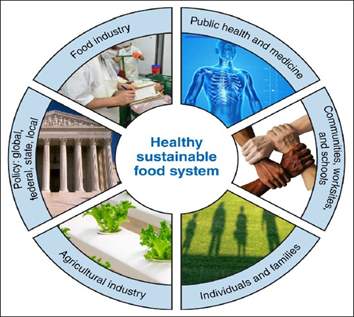 Menurut American Heart Asossociation (AHA) dengan adanya perkembangan inovasi sistem makanan yang sehat dan berkelanjutan akan berdampak positif pada perubahan perilaku makan, asupan makan dan kesehatan. Inovasi sistem makanan ini dapat terjadi melalui kebijakan, sektor swasta, kesehatan masyarakat, pendekatan medis, komunitas, atau tingkat individu dan yang dapat memicu kerjasama publik dan swasta yang lebih lanjut.
Cemaran pada Makanan dan Minuman
Pada makanan dan minuman tidak haya menhadung zat gizi namun juga mengandung non zat gizi yang memengaruhi kesehatan tubuh. Zat non gizi tersebut seperti fitokimia, serat, toksin, polutan, dan terkadang bakteri ataupun parasit. Fotokimia dan serat masih memiliki manfaat positif bagi kesehatan tubuh akan tetapi toksin, polutan dan bakteri ataupun parasit merupakan kategori cemaran yang membahayakan tubuh.
Zat gizi yang terdapat dalam makanan dan minuman akan dapat berkhasiat bagi tubuh apabila makanan dan minuman tersebut belum mengalami penurunan mutu pangan. Penurunan mutu dapat terjadi akibat adanya cemaran dalam makanan dan minuman yang dikonsumsi. Cemaran merupakan sesuatu yang tidak diharapkan masuk ke dalam makanan dan minuman yang dapat berasal dari lingkungan maupun saat proses produksi yang dapat memberikan dampak negatif bagi tubuh (BPOM, 2012).
Cemaran kimia
Cemaran kimia merupakan masuknya unsur maupun senyawa kimia yang tidak diharapkan dalam makanan dan minuman sehingga menyebabkan dampak negatif yang membahayakan tubuh. Cemaran kimia dapat terjadi akibat penurunan mutu bahan pangan sehingga menyebabkan perubahan kimia dalam bahan pangan ataupun adanya unsur kesengajaan untuk keuntungan produsen. Menurut Andriani (2012), cemaran kimia dapat masuk dalam makanan dan minuman cara yaitu secara alamiah berasal dari bahan makanan seperti aflatoksin; sebgaja ditambahakan sebagai bahan tambahan makanan; ataupun tidak sengaja masuk dalam makanan seperti pestisida.
BPOM sebagai badan pengawas yang berwenang di Indonesia memberikan aturan - aturan terkait bahan kimia tambahan yang dilarang digunakan, dinataranya boraks, formalin, rhodamin B, dan kuning metanil (BPOM, 2021).
Bahan kimia yang dengan sengaja ditambahkan dengan tujuan untuk pengawetan dan perbaikan organoletik yang memengaruhi sifat dan bentuk pangan disebeut bahan tambahan Pangan (BTP) yang diatur penggunaannya dalam peraturan kepala BPOM RI no 36 tahun 2013.
Cemaran mikrobiologi
Cemaran mikrobiologi ditandai dengan adanya aktivitas mikroba patogen dan pembusuk yang masuk dalam makanan dan minuman, di antaranya bakteri, virus, jamur, kamir ataupun protozoa (Pudjirahayu, 2017). Aktivitas mikroba patogen dan pembusuk ini tidak hanya akan memengaruhi kualitas mutu pangan namun juga dapat menghasilkan racun yang berbahaya bagi tubuh manusia. Aktivitas mikroba akan menyebabkan perubahan organoleptik pada makanan dan minuman seperti perubahan rasa, perubahan warna, dan bentuk makanan dan minuman.
).
Higine dan Sanitasi pada Makanan dan Minuman
Berdasarkan Depkes (2004) dan Wayansari, Anwar and Amri (2018), Higiene makanan diartikan sebagai upaya pencegahan makanan dari penyakit dengan memfokuskan pada usaha kesehatan perseorangan dalam memelihara dan melindungi diri seperti mencuci tangan, mencuci piring dan lain lain. Sedangkan sanitasi makanan merupakan upaya pencegahan makananan dari penyakit dengan memfokuskan pada usaha kesehatan lingkungan dan faktor lingkungan yang mungkin akan memengaruhi kesehatan ketika mengonsumsi makanan.
Makanan dan minuman sehat berasal dari bahan makanan yang bermutu, pengolahan yang terstandar dan pnyajian yang tepat. Pada industri makanan dam minuman besar adanya penerapan manajemen keamanan pangan terpadu untuk menjaga standar kemanan produk. Adapun manajemen keamanan pangan terpadu tersebut di antaranya Standard Sanitation Operating Procedure (SSOP), Good Manufacturing Practices (GMP), dan Hazard Analysis Critical Control Point (HACCP).
Akan tetapi pada industri makanan dam minuman dan pengolahan rumah tangga, hal yang menjadi kunci dalam menjamin keamanan pangan adalah melalui penyehatan makanan dan minuman dengan penerapan higine dan sanitasi pada makanan dan minuman yang diproduksi. Tujuan dari penyehatan makanan dan minuman ini agar para pelaku produksi makanan dan minuman dapat memiliki kemampuan dalam mengelola makanan dan minuman yang aman dan bebas penyakit yang berasal dari keracunan.
Adapun prinsip- prinsip higine dan sanitasi makanan meliputi:
Pemelihan bahan makanan
Penyimpanan bahan makanan
Pengolahan makanan
Penyimpanan makanan
Pengangkutan makanan
Penyajian makanan
Penjamah makanan berisiko tinggi menyebabkan kontaminasi pada makanan melalui kondisi berikut :
Penjamah tetap kontak dengan makanan saat kondisi sakit
Pejamah kontak dengan makanan saat tangan, jari, kuku kotor
Penjamah kontak dengan makanan tanpa menerapkan etika batuuk dan bersin
Penjamah makanan kontak dengan makanan setelah memegang benda lain tanpa mencuci tangan terlebih dahulu
Penjamah makanan kontak dengan makanan menggunakan perhiasan dan aksesoris di tangan (cincin, gelang, jam tangan).
Selain penjamah makanan, higiene dan santasi peralatan makan juga menjadi faktor yang perlu diperhatikan dalam upaya penyehatan makanan dan minuman. Peralatan makan dan minum yang kotor dapat menjadi sumber utama cemaran. Cemaran biologis akibat bakteri, jamus dan kapang dapat terjadi apabila mencuci peralatan makan dan minum dengan air kotor dan sisa – sisa makanan menempel akibat pencucian kurang bersih. Cemaran fisik dan kimia yang dapat berasal dari peralatan makan melalui penggunaan peralatan makan dengan material yang dilarang.
TERIMA KASIH